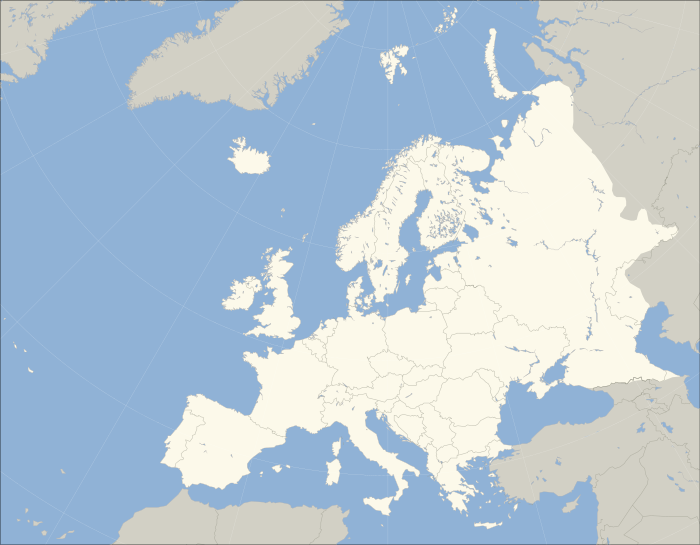 Zapadna i Sjeverna Europa
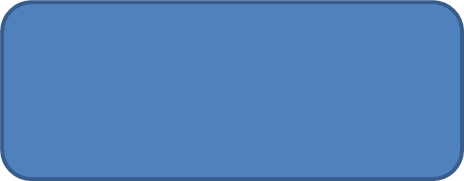 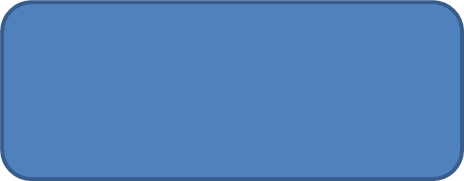 Vannern i Vattern
Suomen Tasavalta
Bergen
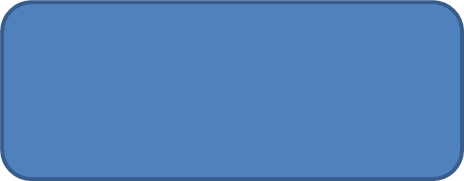 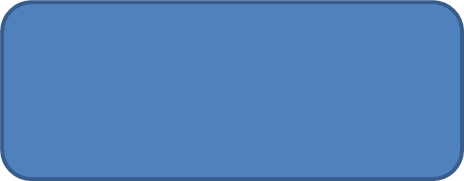 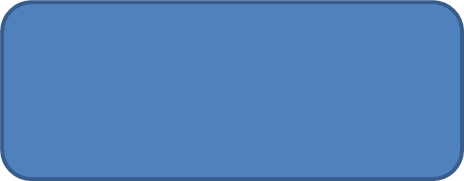 automobilska industrija- Volvo
telekomunikacija industrija- Nokia
Svalbard i  Jan Mayen
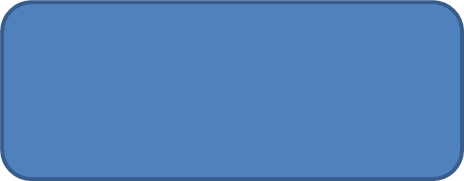 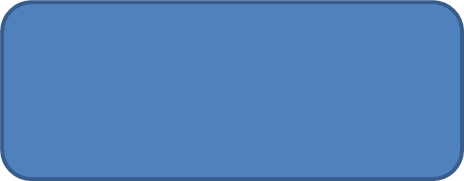 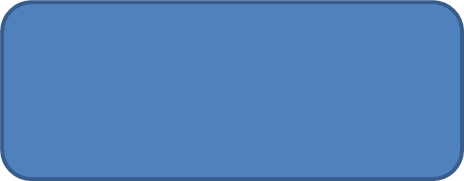 najdulja i najrazvedenija europska obala
Stavanger
izlaz na Sjeverno i Baltičko more
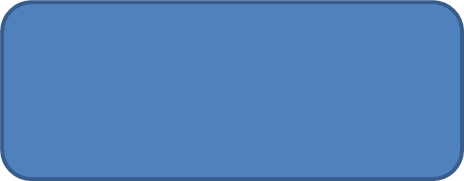 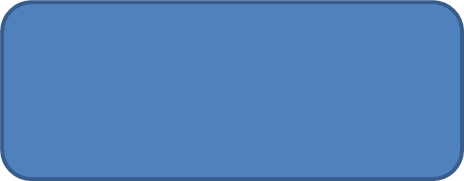 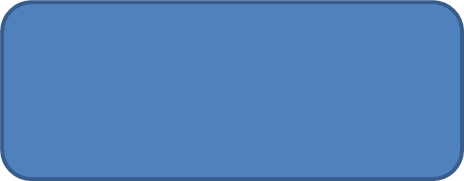 elektrotehnička industrija- Electrolux
Lulea
Malmo
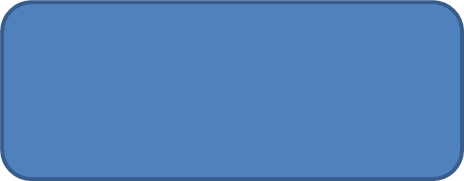 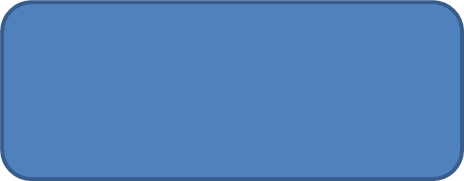 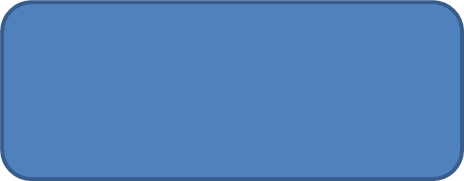 Lofoti
svjetska pomorska sila
Alandsko otočje
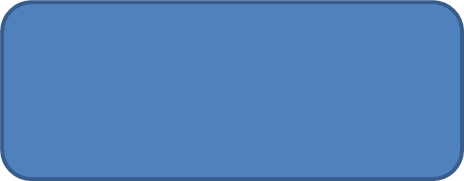 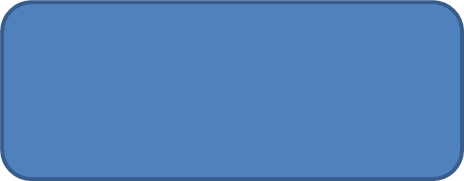 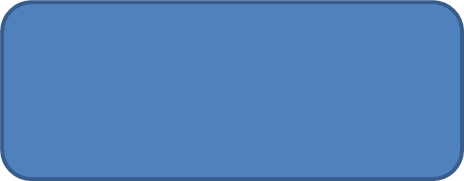 najrazvijenija prehrambena  industrija
visok % stranaca
vjetrolektrane
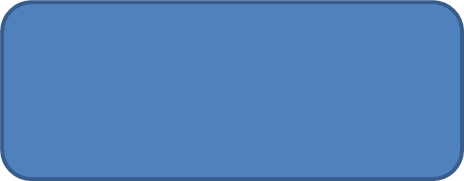 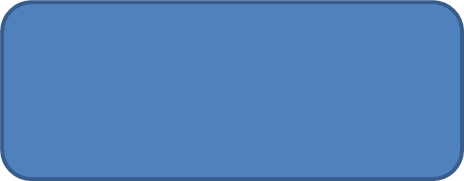 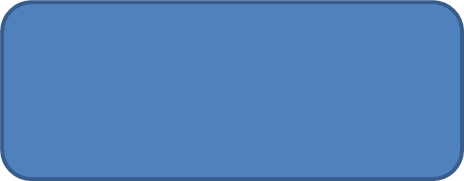 najveća i najmnogoljudnija sjevernoeuropska zemlja
geotermalna energija
veliki proizvođač nafte i plina
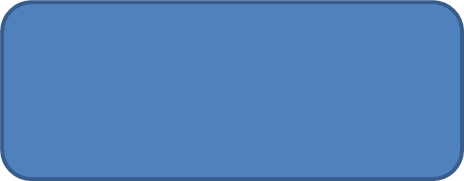 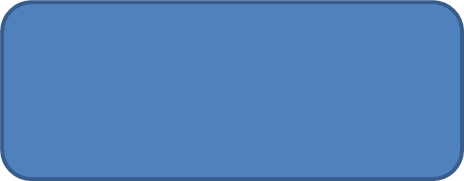 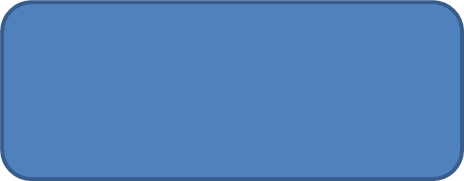 švedski i finski jezik
otok Gotland
najveći proizvođač električne energije
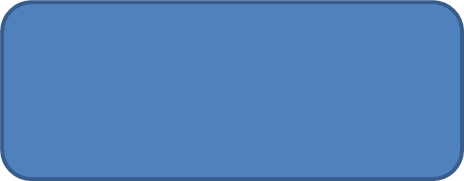 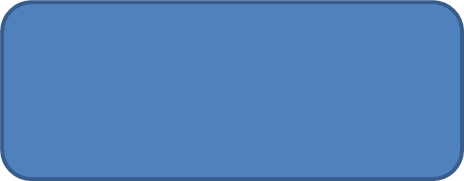 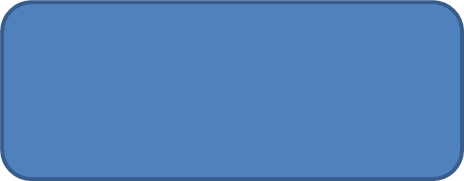 nuklearne elektrane
gejziri
bogatstvo željezne rude
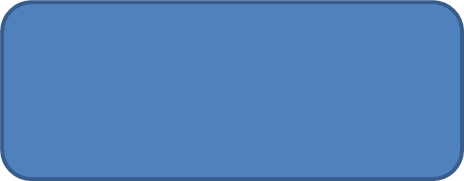 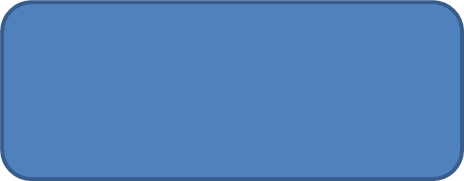 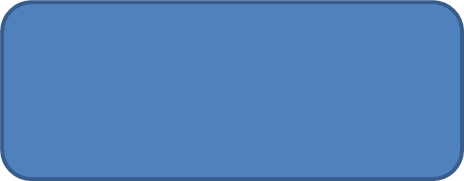 Sami
Narvik
najviše šuma
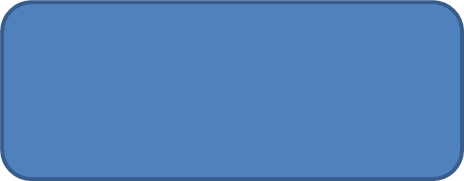 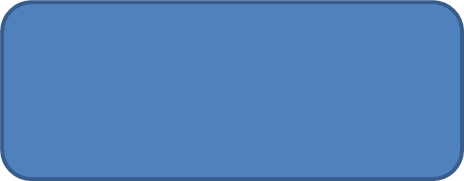 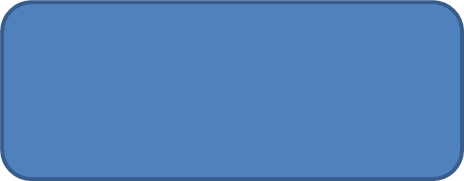 najgušće naseljena
Sogne fjord
najveći ulov ribe
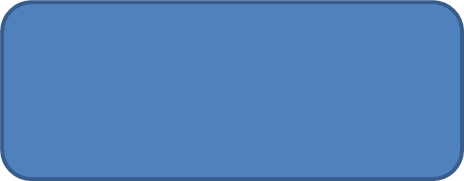 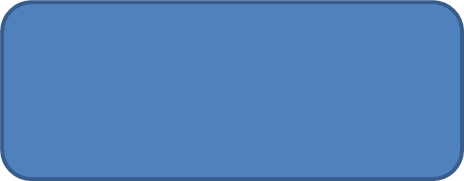 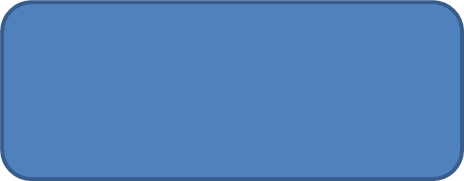 fjeldovi
morene
Trondheim
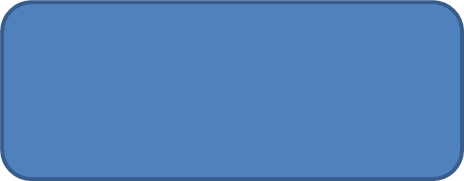 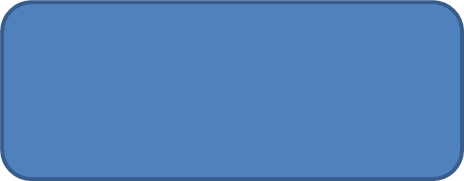 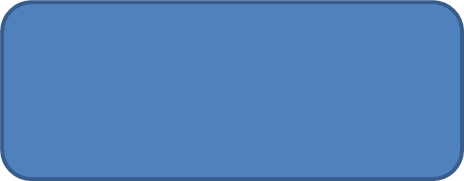 Ben Nevis
litoralizacija
Hebridi
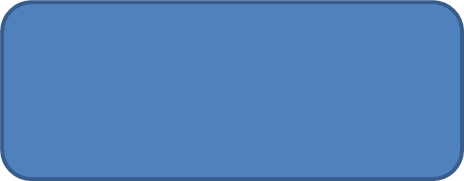 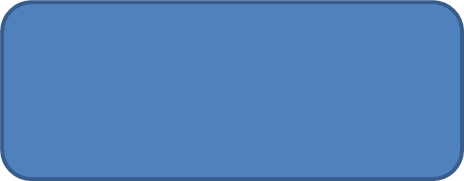 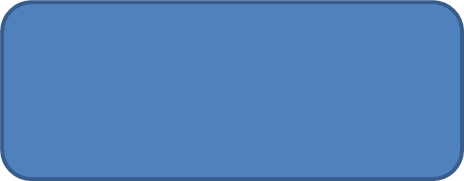 Najviši stupanj urbanizacija
klifovi
Crna Engleska
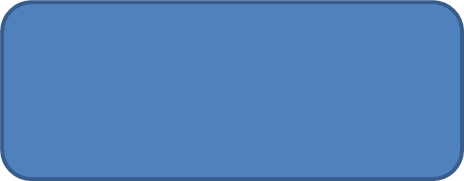 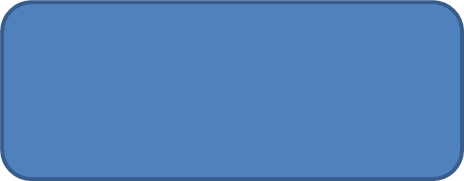 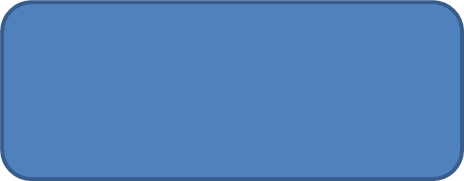 najgušće naseljene u ZE
Severn
Pas de Calais
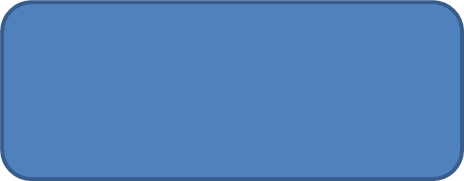 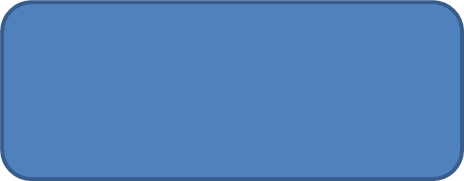 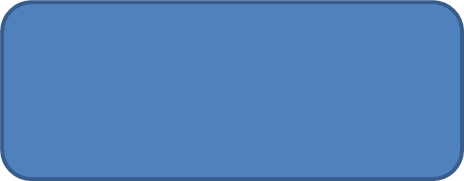 Oxford
Zelena  Engleska
Zeleni pojas
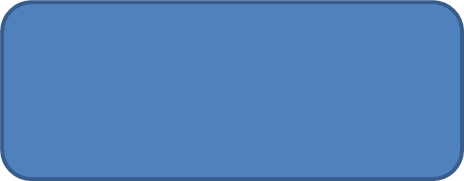 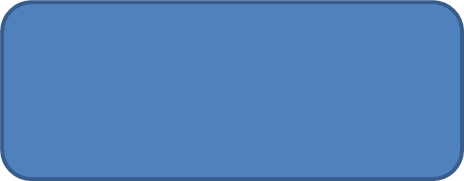 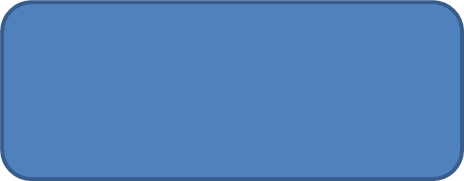 Lowlands
Aberdeen
Engleska rivijera
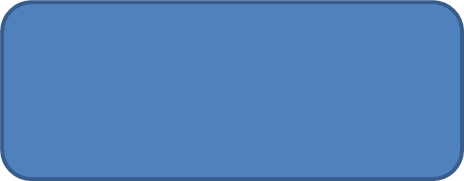 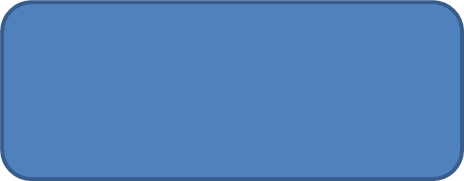 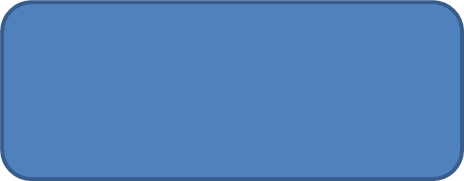 Azurna obala
Vino i sir
decentralizacija
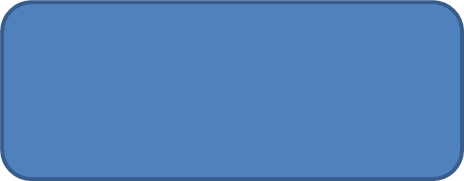 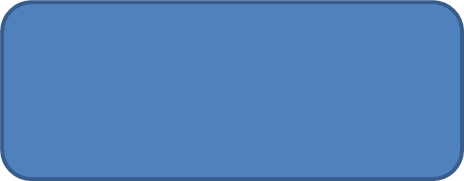 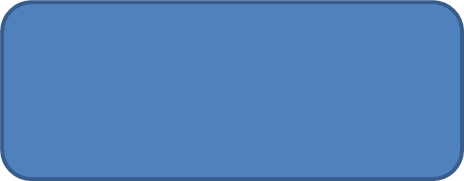 TGV
Zavale Francuske
plimoelektrana
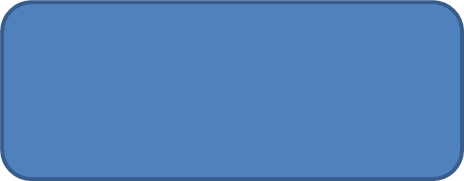 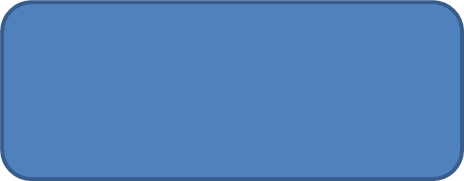 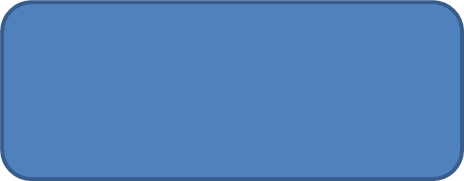 Europort 2
Ajaccio
Lourdes
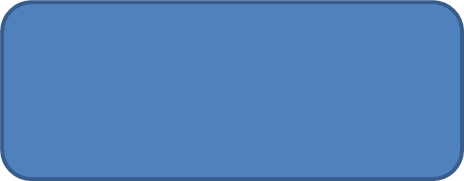 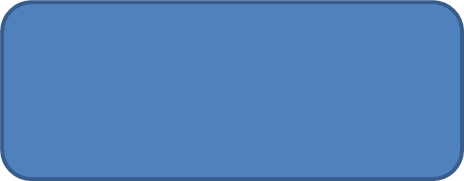 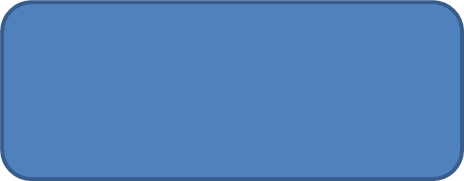 nuklearne  elektrane u ZE
Grenoble
kneževina u ZE
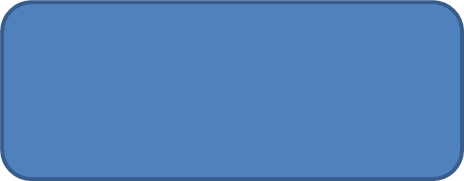 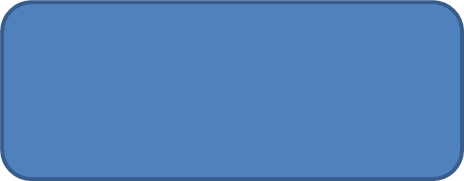 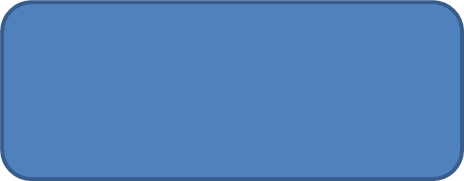 Dolina Loire
Jezici u Belgiji
polderi
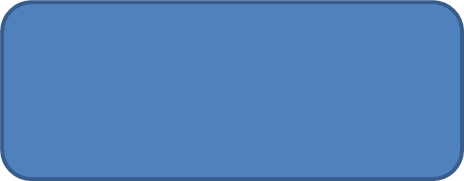 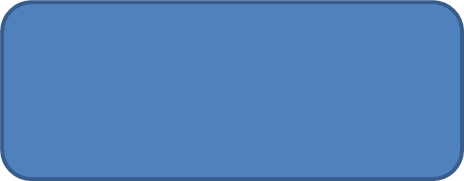 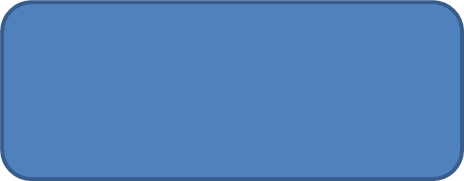 Ardeni
Zlatni trokut
Bruxelles
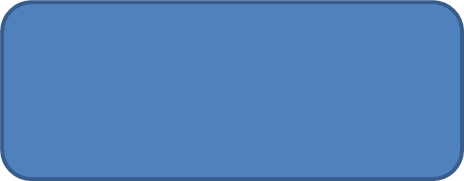 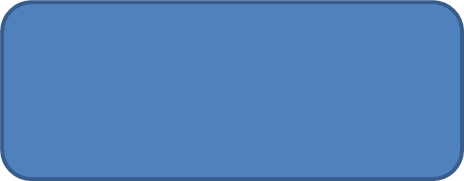 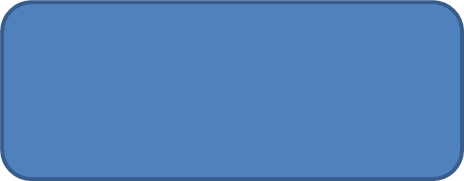 Den Haag
Europski sud
Europort 1
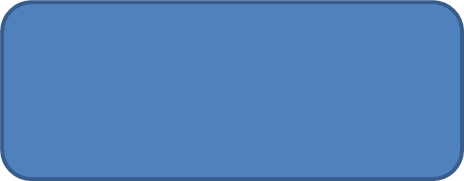 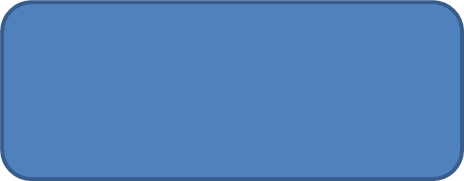 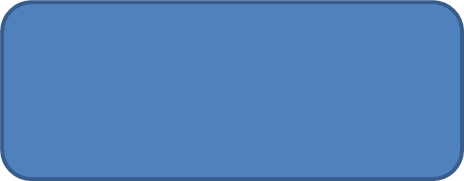 Keltski tigar
Zeleni otok
Strasbourg
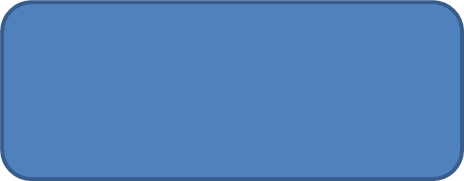 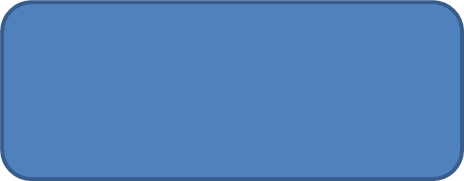 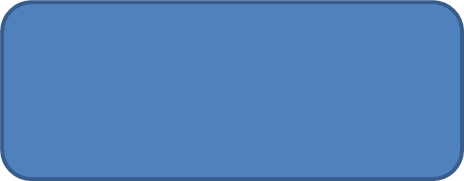 Cork
Benelux
Maas
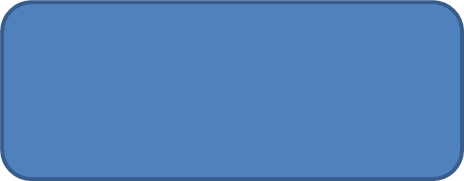 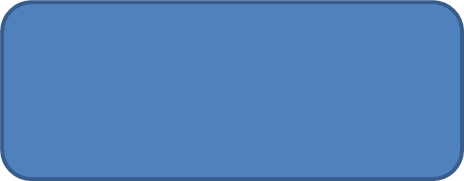 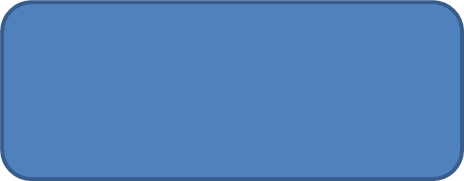 vjetrolektrane
estuarij
vojvodstvo
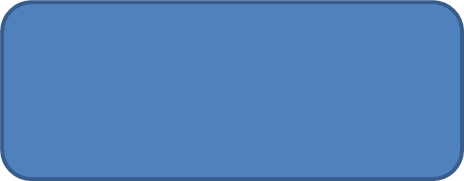 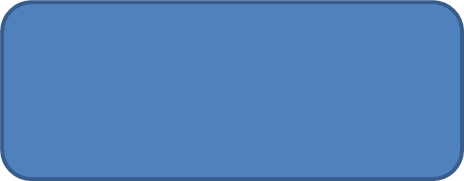 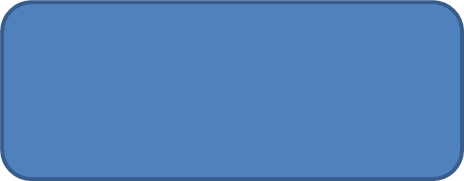 pregonsko stočarstvo
Monte Carlo
Bretagne